1.3: The Basic Concepts of Democracy
What do you consider to be the basic rights of a person?
“No one pretends that democracy is perfect or all-wise. Indeed, it has been said that democracy is the worst form of government except all those other forms that have been tried from time to time.”
-Sir Winston Churchill
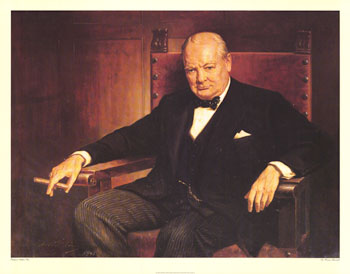 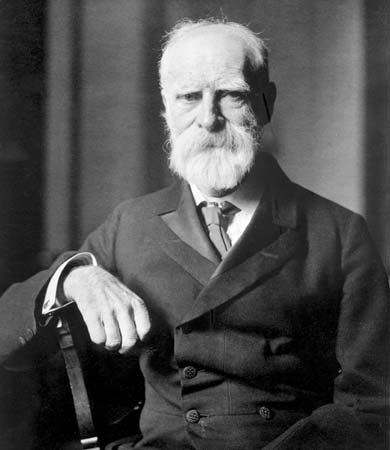 “No government demands so much from the citizen as Democracy, and none gives so much back.”
-James Bryce
American democracy is based on the following five concepts:
Worth of the Individual
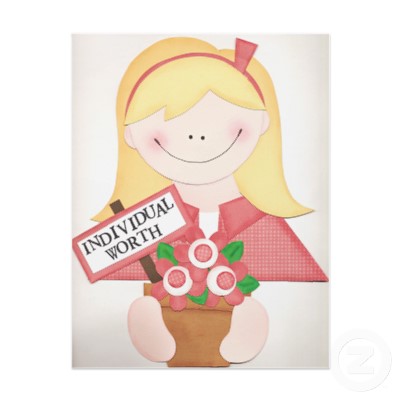 Each person is important.
Sometimes people must sacrifice for the greater good.
paying taxes
registering for the draft
Sacrificing for the greater good shows the worth of other individuals.
Equality of All Persons
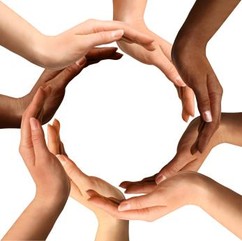 “[A]ll men are created equal.”
Not equality of condition, rather:
equality of opportunity
equality before the law
We’re still working on this one…
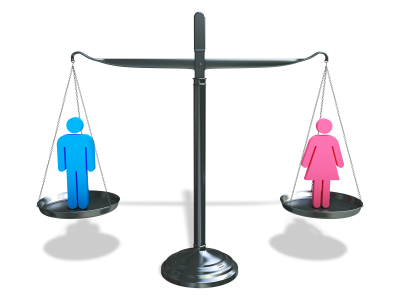 Majority Rule, Minority Rights
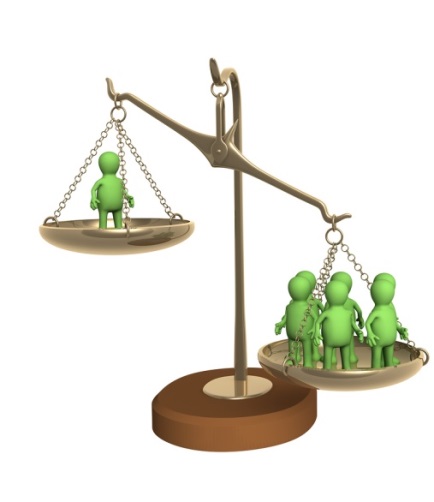 Majority is not always right, but usually their decisions will be more, rather than less, satisfactory.
Solutions to problems can always be improved.
Majority must still listen to minority.
hear its argument and objections
bear its criticisms
welcome its suggestions
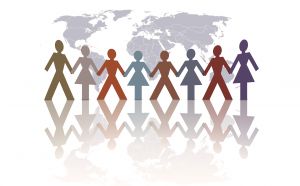 Necessity of Compromise
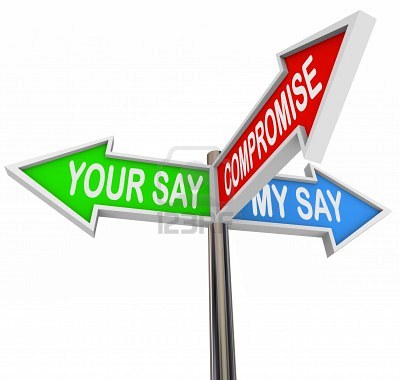 Compromise is blending and adjusting competing views and interests.
This ensures that all individual’s opinions and views are regarded.
Individual Freedom
Freedom is not absolute.
Must strike a balance between freedom of the individual and the rights of society as a whole.
“The right to swing my fist ends when the other man’s nose begins.” ~ Oliver Wendell Holmes
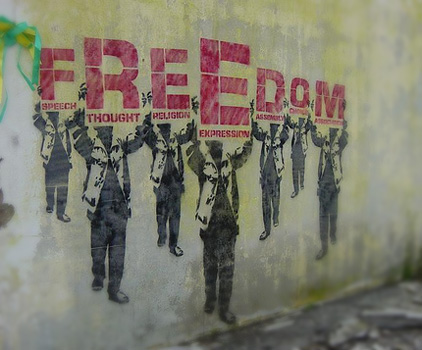 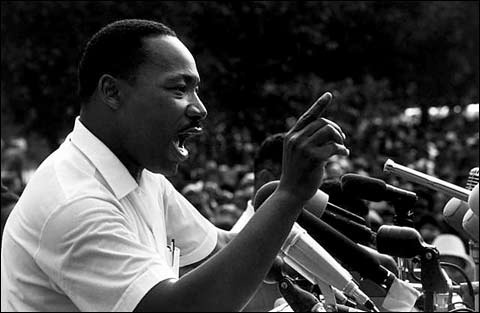 “…[I]njustice anywhere is a threat to justice everywhere.”
-Dr. Martin Luther King Jr.
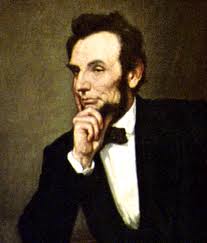 “Must a government of necessity be too strong for the liberties of its own people, or too weak to maintain its own existence?”
-Abraham Lincoln
A few more things about Democracy…
Democracy and the Free Enterprise System
The free enterprise system is an economic system characterized by private or corporate ownership of capital goods; investments that are determined by private decision rather than by state control; and determined in a free market.
Decisions in a free enterprise system are determined by the law of supply and demand.
An economy in which private enterprise exists in combination with a considerable amount of government regulation and promotion is called a mixed economy.
Democracy and the Internet
Democracy demands that the people be widely informed about their government.
Theoretically, the Internet makes knowledgeable participation in democratic process easier than ever before.
However, all data on the World Wide Web is not necessarily true, and the long-term effects of the Internet on democracy has yet to be determined.
Section 3 Review
1.  All of the following are basic notions found in the American concept of democracy EXCEPT 
(a) a recognition of of the fundamental worth and dignity of every person.
(b) a respect for the equality of all persons.
(c) the rule of government by a single individual.
(d) an acceptance of the necessity of compromise.

2.  In a free enterprise system, the means of capital are owned
(a) by private and corporate entities.
(b) by government agencies.
(c) by only the agricultural sector.
(d) equally by the collective citizenry.
Want to connect to the Magruder’s link for this section? Click Here!
1
2
Chapter 1, Section 3